Приложение 3
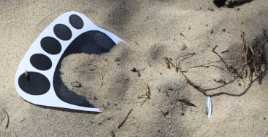 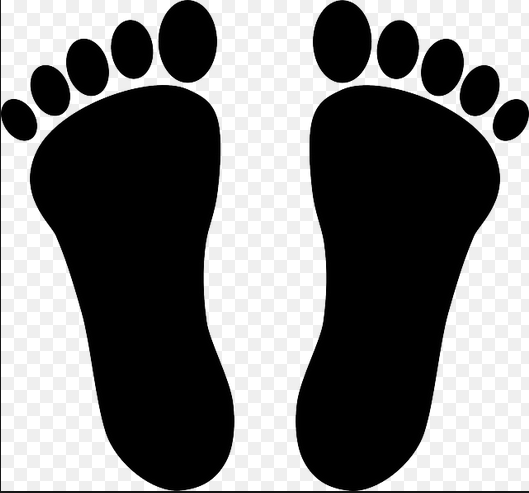 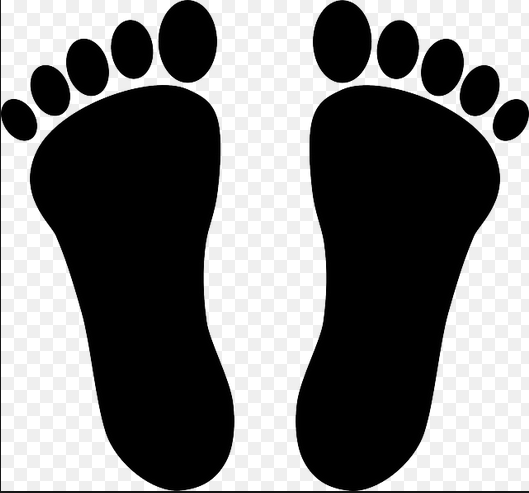 Дупло с совой
Приложение 3
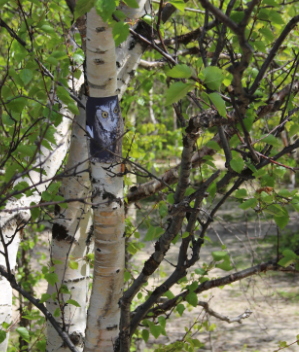 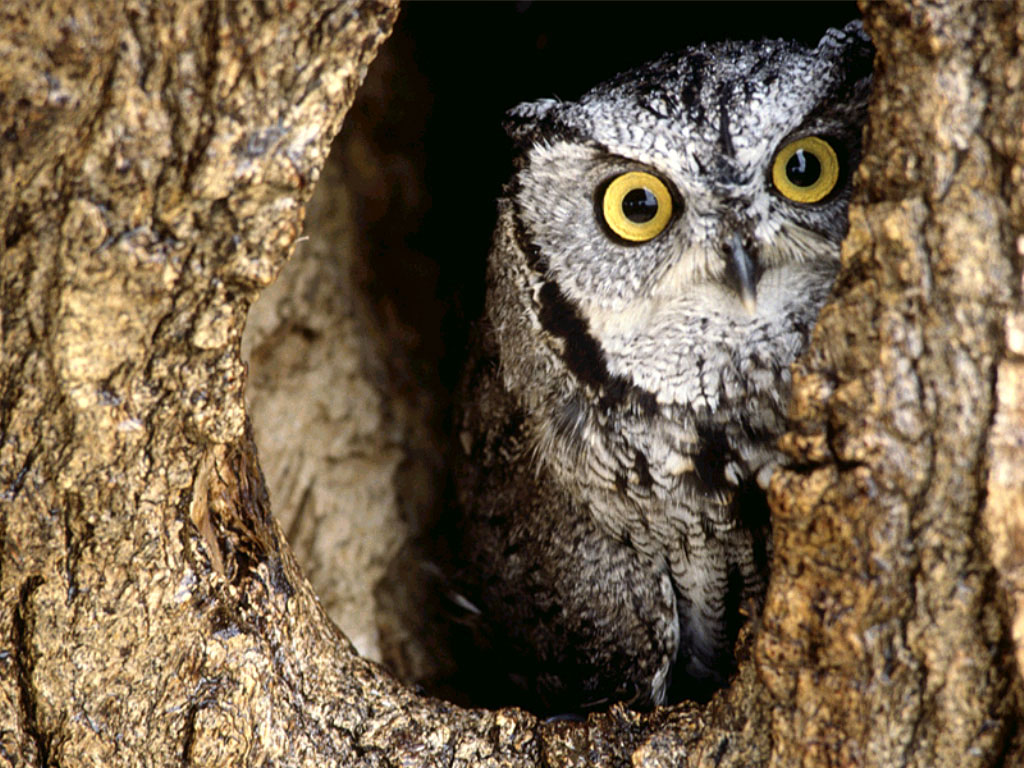 №1
ИДИ ПО СЛЕДАМ И ПОСМОТРИ ПОД  ПОСЛЕДНИМ


№2
ОТГАДАЙ РЕЙБУСЫ  И ПОЛУЧИ ПОДСКАЗКУ У ЕЛЕНЫ НИКОЛАЕВНЫ













№ 3
Подсказка: ДЕСЯТЬ ПРЫЖКОВ ВЛЕВО, ОДИН ВПЕРЕД, ДВА НАЗАД, ПЯТЬ ВПРАВО. 
ТАМ, ГДЕ ЛАМПОЧКА ГОРИТ.
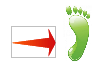 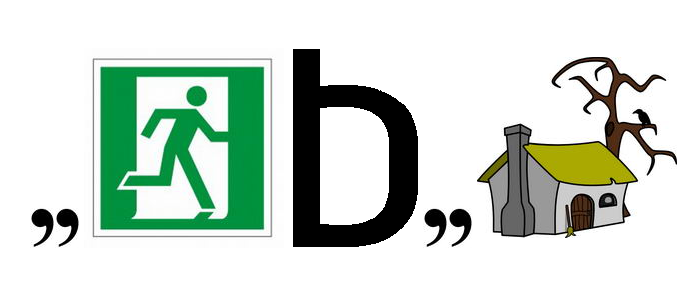 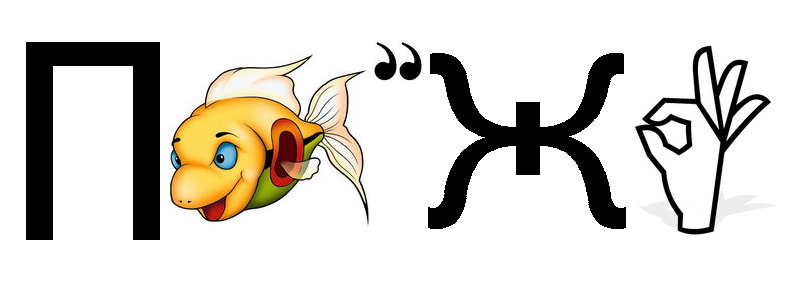 № 4
ПОДСКАЗКА НА ДЕРЕВЕ С БАНТИКОМ


№ 5
ОТГАДАЙ ЗАГАДКИ У ГАЛИНЫ АЛЕКСЕЕВНЫ

Загадки:
1.-Что случится с котом, когда ему исполнится 8 лет? ....
2. -Говорят, что дождь не может лить два дня подряд. Почему? ...
3. -Что не поднимешь с пола за хвост?
4. -Он постоянно увеличивается, а уменьшить его не в человеческих силах ....


№ 6
Ответы: 1. пойдет девятый; 2. между ними ночь ; 3. клубок ниток; 4. возраст
Подсказка:  КОПАЙ ПОД МАШИНОЙ
№ 7 
НА ДЕРЕВЕ С ДУПЛОМ ( записка в банке, закапанной в песке)





№ 8
У КОГО-ТО ЗА ПЛЕЧАМИ ( записка спрятана в капюшоне у педагога № 1)





№9
У КОГО- ТО ЗА СПИНОЙ ( клад спрятан в рюкзаке, за спиной педагога №2)